METSÄBIOTALOUDESTA MONEKSI
RYHMÄTYÖ
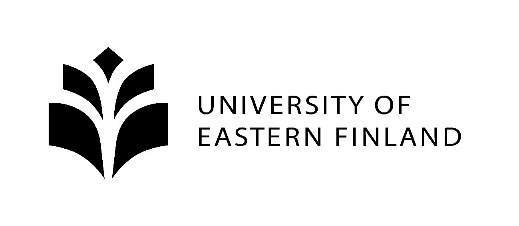 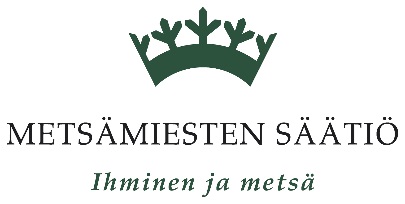 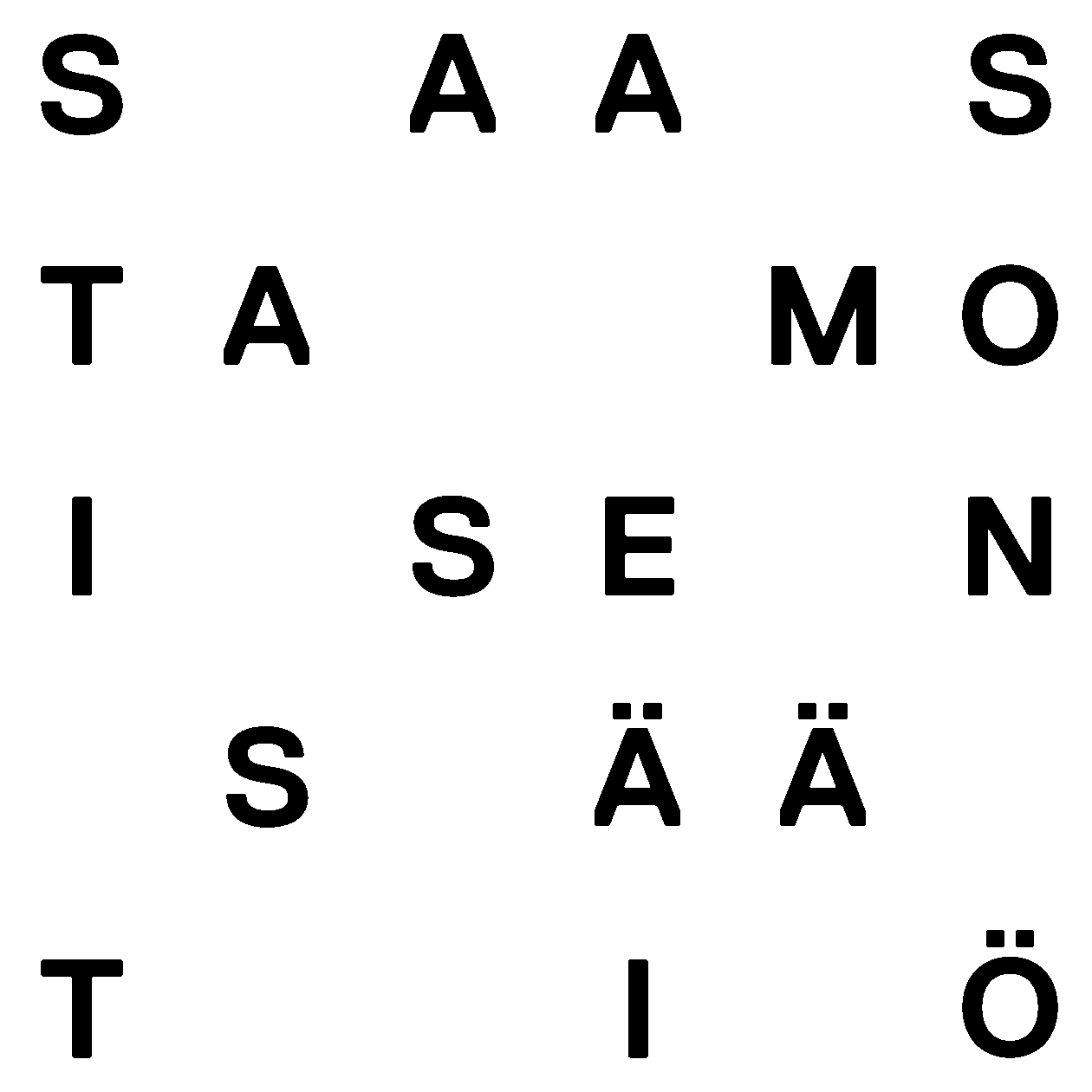 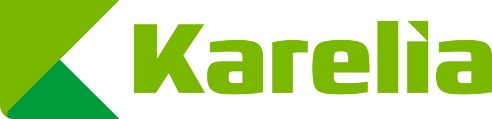 Ryhmätyömenetelmä: Problem based learning, PBL
Ryhmätöiden tavoite
Perehdyttää tarkemmin biotalouden haasteisiin ja tehtäväkenttään
Valmentaa opiskelijoita ratkomaan biotalouteen liittyviä ongelmia ja haasteita, joita voi tulla vastaan työelämässä
Tekemään työtä tiimeissä; työnjako ja vastuu omasta osuudesta
Muotoilemaan annetusta haasteesta tarvittaessa selkeä, ratkaistavissa oleva tehtävä
Etsimään laajasti ratkaisuun tarvittavaa tietoa, löytämään siitä ratkaisun kannalta olennainen ja soveltamaan sitä ratkaisun löytämiseksi
Yhdistelemään eri lähteistä hankittua tietoa 
Raportoimaan ratkaisu annettuun tehtävään selkeästi 
Luoda yhteyksiä käytännön työelämään
Toteutus
Ryhmäkoko 3-5 hlö/ryhmä
Ryhmäytyminen ja roolitus
Ryhmätöiden ohjeistus ja tehtävien anto ja alustus, aiheen valinta
Tehtävän ratkaisu: yhteydenpito yrityksiin ja asiantuntijoihin, konsultointi haasteeseen ja sen ratkaisun suhteen, raportointi
Aikataulu
Ryhmätyöalustus tiistai 2.10.
Ohjaus keskiviikko – torstai, opettajat käytettävissä klo 8:00-14:15
Haasteen omistajan konsultointi sovitulla tavalla, ryhmä sopii tämän itse suoraan tiistaina
Loppuseminaari 5.10. klo 8 alkaen
Ryhmätyön toteutus
Ohjaustunnit
Ohjaustunneilla ovat opettajat paikalla 
Ohjaustunneilla voidaan tarvittaessa käyttää muita ryhmiä vertaistukena ja uusien ajatusten löytämisessä oman haasteen suhteen
Ryhmien muodostaminen
3-5 opiskelijaa / ryhmä
Pj ja kirjurin valinta keskusteluihin
Sovitaan jäsenten tehtävät tiedonhaussa jne.
Haasteen valinta, asiantuntijoiden alustukset
Raportointimuoto kannattaa päättää / valita mahdollisimman varhain
Haasteen / ongelman täsmällinen muotoilu, tarvittavien tietojen keruu
Tietojen soveltaminen vastauksen löytämiseksi
Raportointi ja tulosten esittäminen seminaarissa
Ryhmätyön toteutus
Ryhmätuotoksen palautus 4.10. klo 14
Seminaarissa 5.10. jokainen ryhmä esittelee oman
Haasteen
Työnjako ja miten se onnistui
Mitä materiaaleja käytti hyväkseen
Mikä on lopputulos
Varautukaa kysymään toistenne tehtävistä
Kullakin esityksellä aikaa 10 min, kommentit 5 min
Kommentit paitsi opettajilta myös haasteen omistajilta (asiantuntijat työelämän puolelta)
Työn raportointi
Ryhmätuotoksella vapaamuotoinen esitystapa (video, sanomalehtiartikkeli, radiohaastattelu, podcast,  ”perinteinen” raportti, yms. ) 
Raportointi muoto vapaa, kunhan se esittelee haasteen, materiaalit ja ratkaisun selvästi
Sisältö
Mikä ongelma oli
Miten ongelmaa lähdettiin ratkomaan
Miten ongelmaa käsiteltiin
Ratkaisuehdotukset
Päätelmät
Tulosten ja ratkaisun pohdintaa
Raportointi esitetään koko ryhmälle